By Ivy Armitage
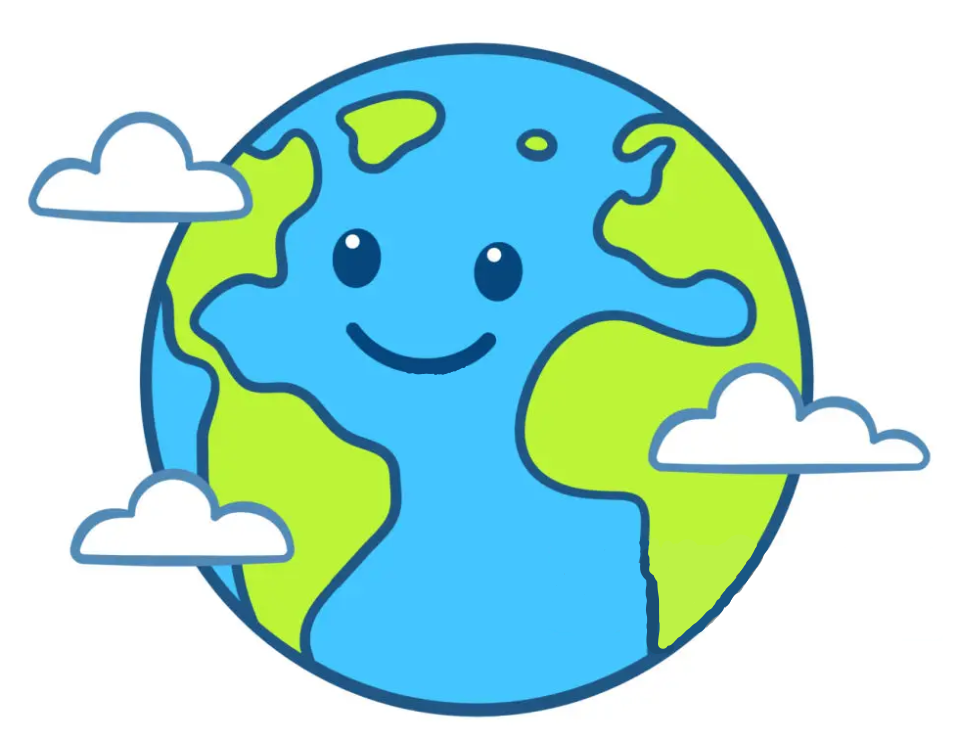 What would a perfect world look like?
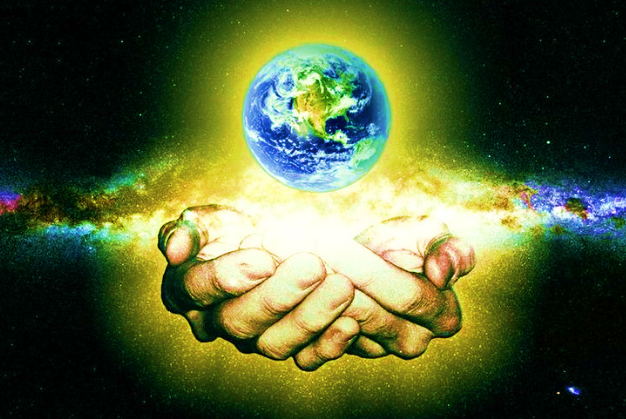 A perfect world is the one God created.
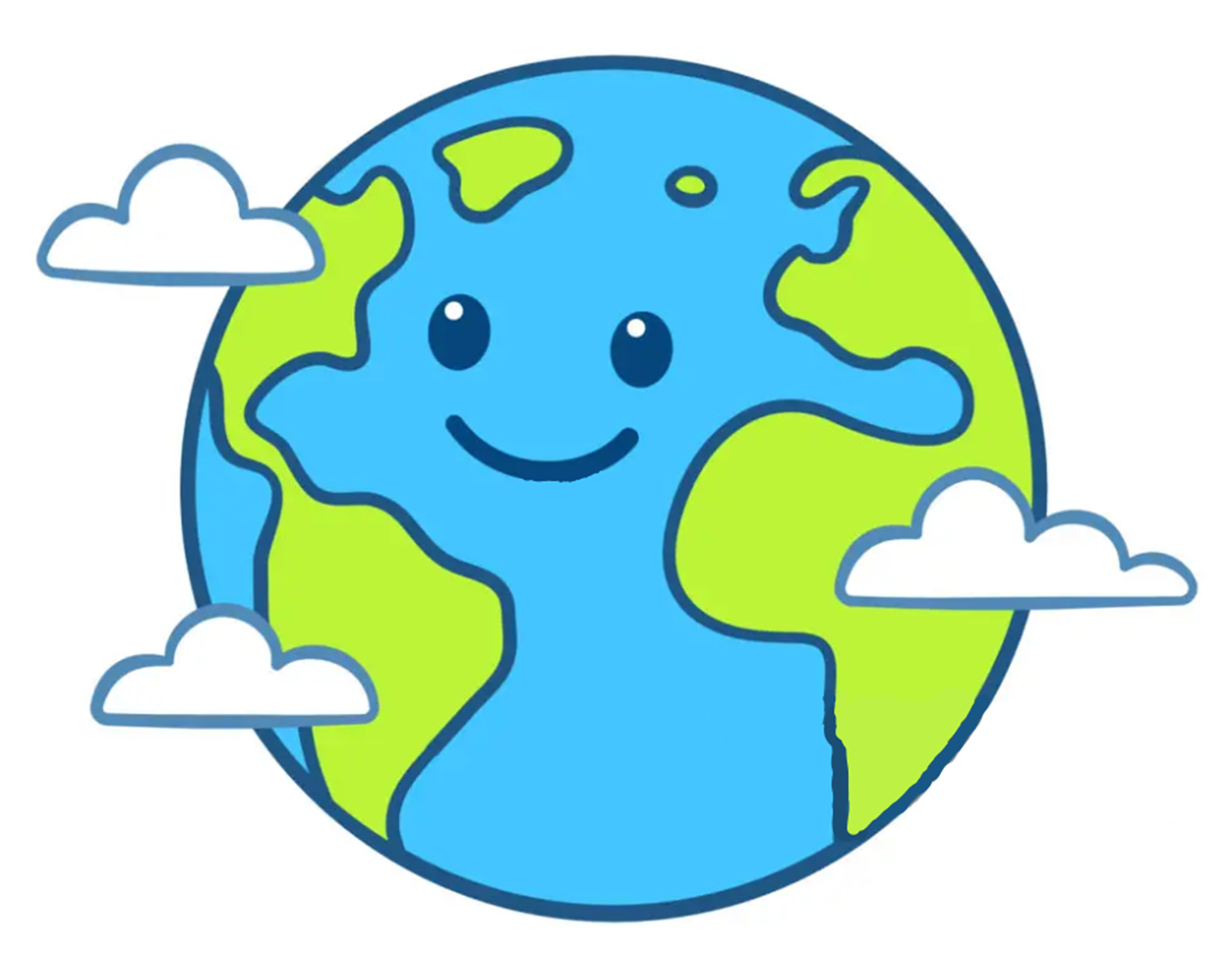 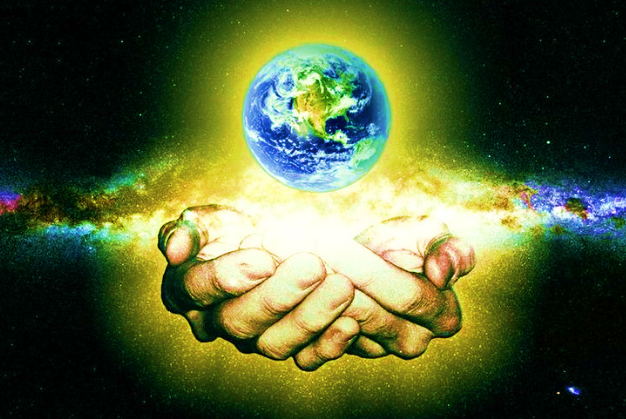 These are a few ideas I think we could do to make the world a better place..
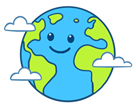 Stop Deforestation!
Plant more trees to create homes for wildlife
This will help us to have cleaner air
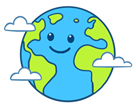 Everybody has a home
People would have equal amounts of money, no rich, no poor.
Everyone could live and have food to eat
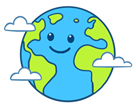 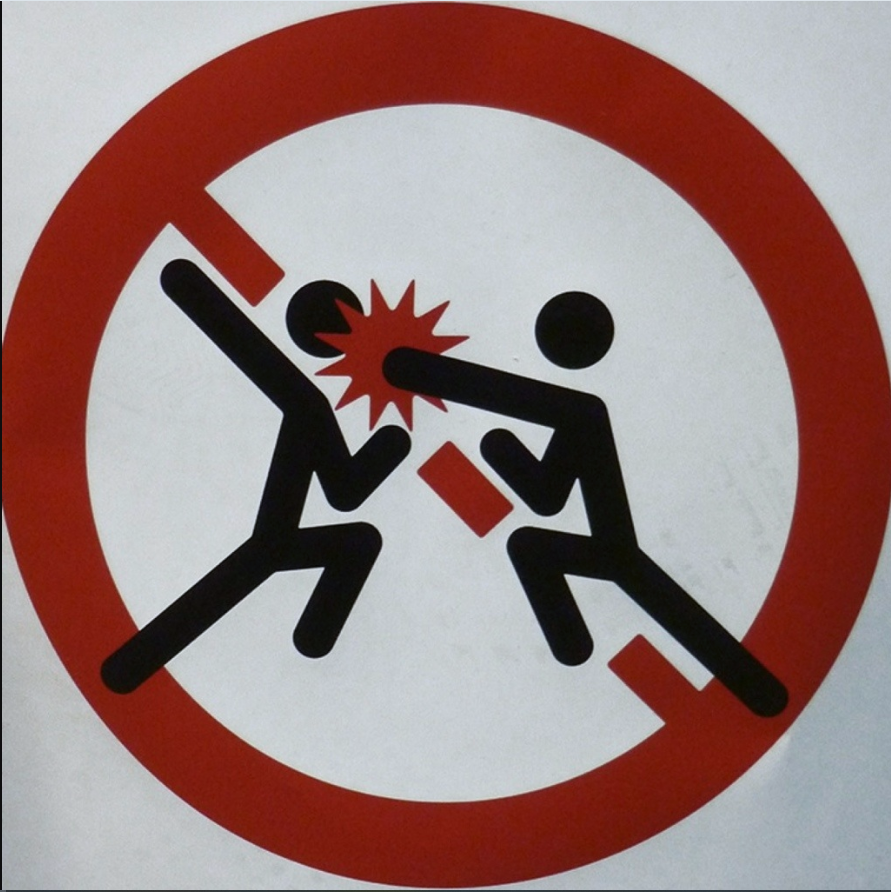 No fighting
People would be kind and fair
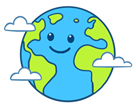 No pollution
Clean oceans to keep the animals safe
Our world would look more beautiful without litter
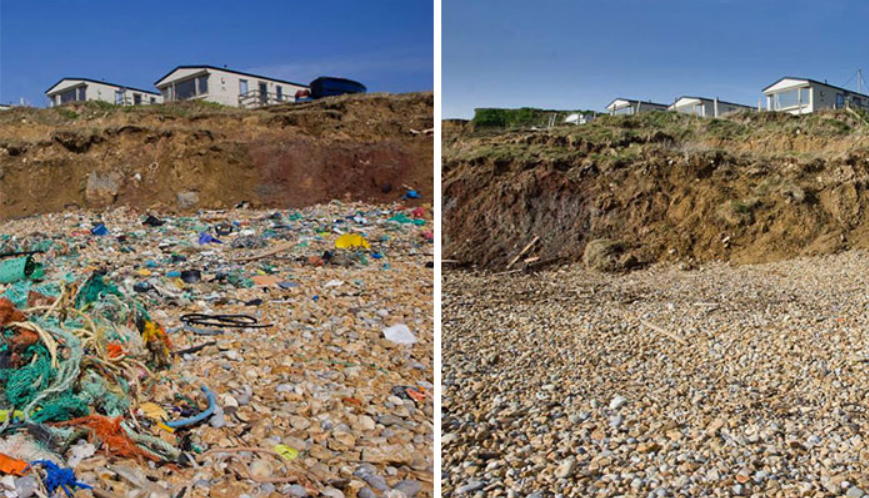 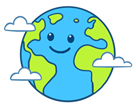 Everybody would be healthy
Healthy planet healthy people
Healthy Oceans + Rivers = Water
Healthy plants + animals = Food
Less illness and disease
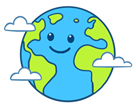 Perfect!
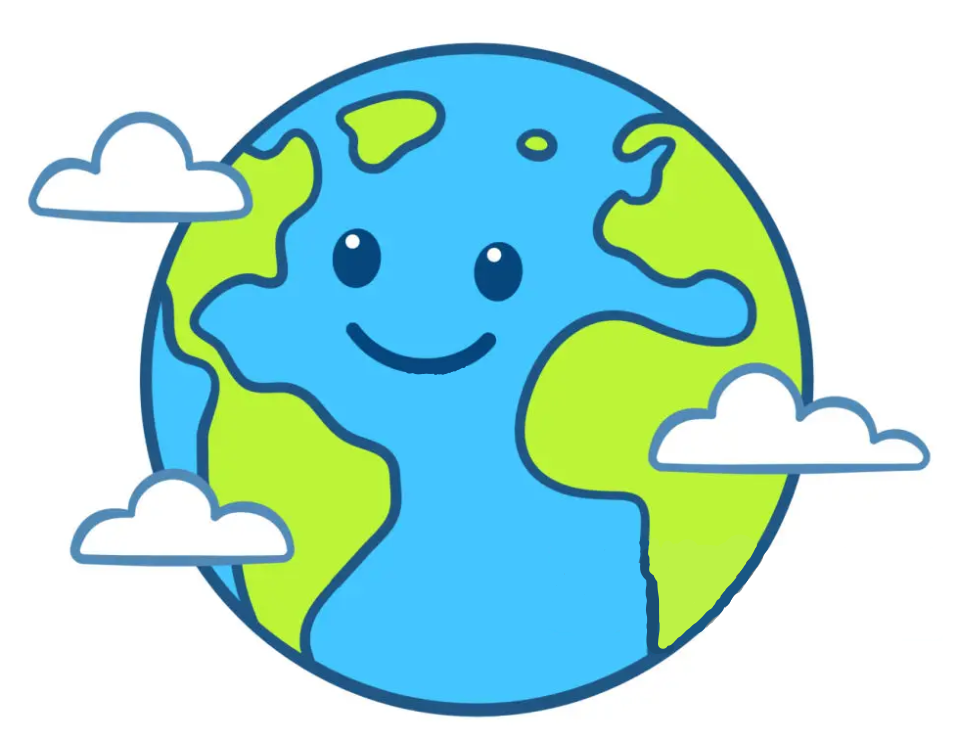 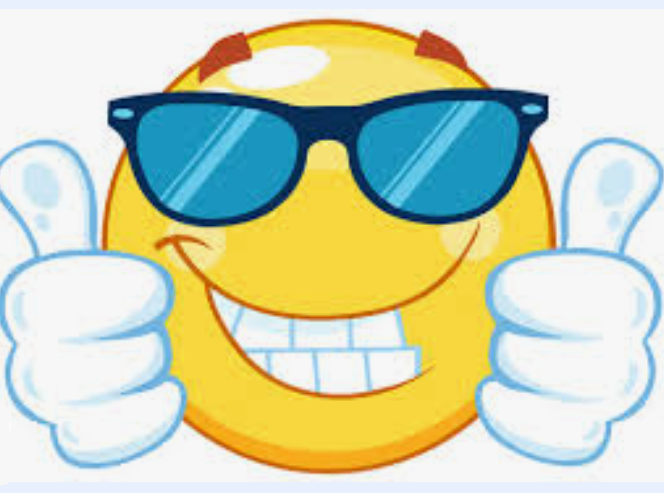